การจัดการห่วงโซ่อุปทานอย่างยั่งยืน(Sustainable Supply Chain Management)
MODULE 1 Session 3
การประยุกต์ใช้โซลูชั่นเครือข่ายในการจัดการห่วงโซ่อุปทานอย่างยั่งยืน(Application of network solutions in sustainable supply chain management )
Lecture
การออกแบบเครือข่ายโซ่อุปทานที่ยั่งยืน(SUSTAINABLE SUPPLY CHAIN NETWORK DESIGN)
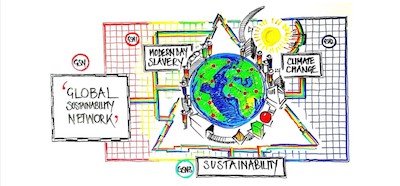 [source]
[source]
การออกแบบเครือข่ายโซ่อุปทานที่ยั่งยืน(SUSTAINABLE SUPPLY CHAIN NETWORK DESIGN)
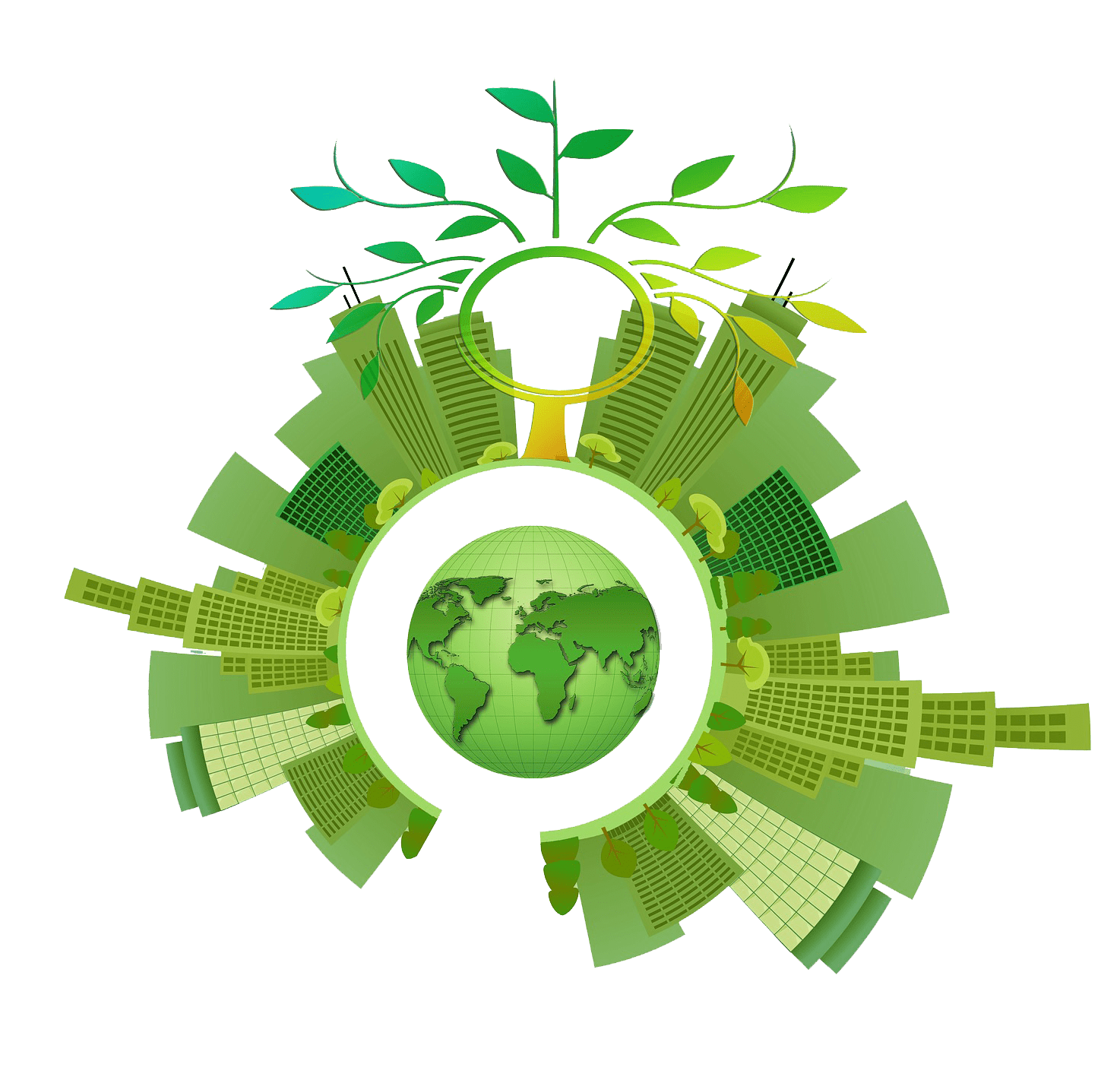 Practical solutions – database:

Google scholar [source]

ScienceDirect [source]

Scopus [source]

Web of Science [source]
[source]